Межпредметные связи русского языка в учебном процессе.
Автор:Сафарян Иветта
Средняя школа с.Оганаван.
Руководитель:Наринян Н.Ю.
ВВЕДЕНИЕ
Стратегия развития армянской школы должна быть направлена на формирование духовно богатой,высоконравственной,творческой личности,на продолжение национальных традиций,укрепления исторической преемственности поколений,постижения и умножения ценностей науки и культуры.
Одним из путей решения этой проблемы является реализация межпредметных связей,которые позволяют вычленять взаимосвязи русского языка и литературы с другими предметами.
Понятие межпредметных связей и их значение.
Межпредметные связи-это а)целевые и содержательные совпадения,б)организационные формы использования данного материала в процессе изучения тех или иных явлений.
Межпредметные связи-взаимная согласованность учебных программ,обусловленная системой наук и дидактическими целями.
Значение МПС
Они отражают комплексный подход к воспитанию и обучению.
Позволяют вычленить взаимосвязи между учебными предметами.
Выполняют методологическую функцию.
Делают урок более эффективным.
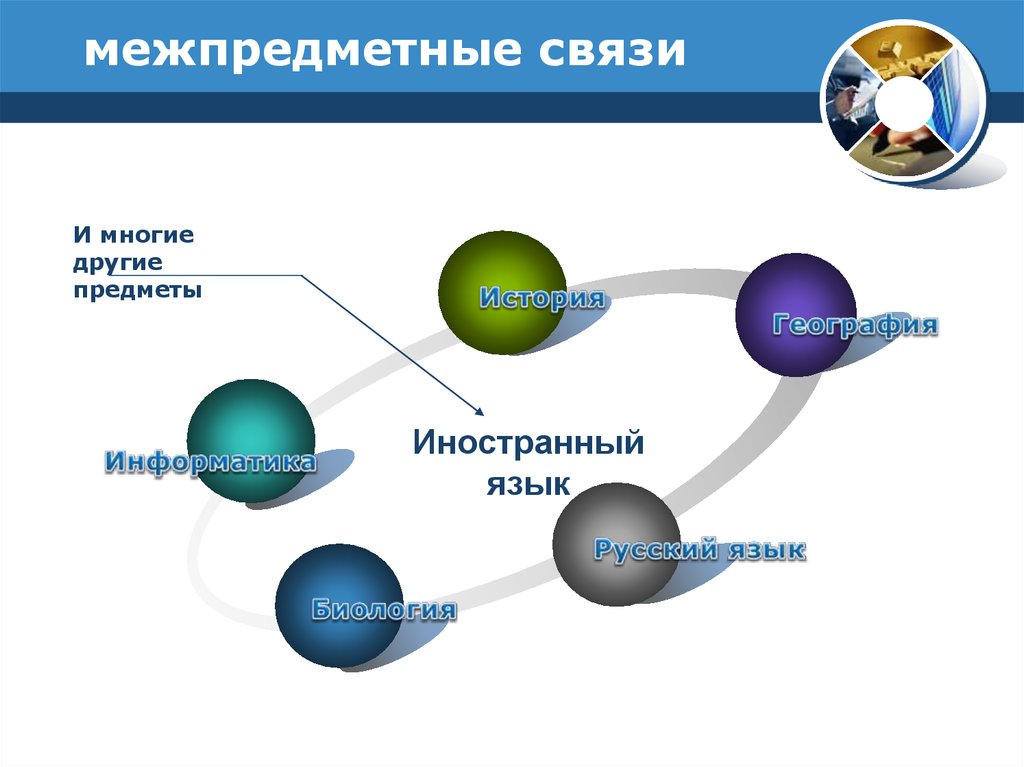 Типы МПС
По способу взаимодействия связеобразующих элементов(многообразие вариантов связи)
Хронологические
Хронометрические
Предметы,преподавание которых связано с преподаванием русского языка
Армянский язык
Иностранный язык
История
География
Изобразительное искусство
Музыка
ВИДЫ 
МЕЖПРЕД-
МЕТНЫХ
МАТЕРИАЛОВ
ПОНЯТИЙНО-ТЕРМИНОЛОГИЧЕСКИЙ
КОММУНИКАТИВНО-РЕЧЕВОЙ
УЧЕБНО-ДИДАКТИЧЕСКИЙ
ЗАКЛЮЧЕНИЕ
Уроки на межпредметной основе нравятся детям,вызывают у них интерес к познанию,дают им много нового,полезного.В них содержится большой эмоциональный заряд.
Подводя итоги,можно сказать,что современные уроки русского языка не должны быть оторваны от других,смежных предметов:истории,изобразительного искусства,музыки.
Необходимо как можно шире использовать МПС,так как они оказывают многостороннее влияние на личность школьника.